Тарас Шевченко – вічний як народ
Шевченко – майстер слова
Портрет батька(1829-1830р.р.)
Пісня «Тече вода в синє море»
Погруддя жінки
Портрет пана Енгельгарда
Циганка-ворожка (1841р.)
Катерина (1842р.)
Гравюри
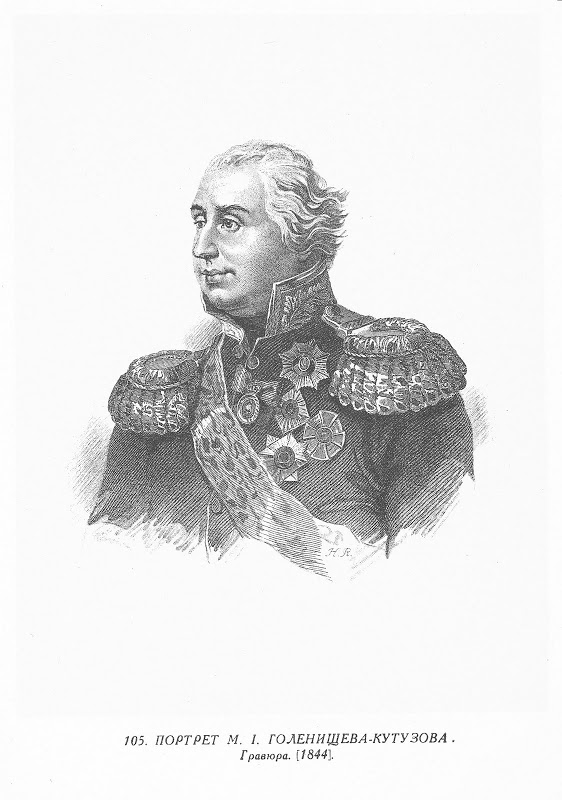 Кутузов
О.Суворов
Гравюри
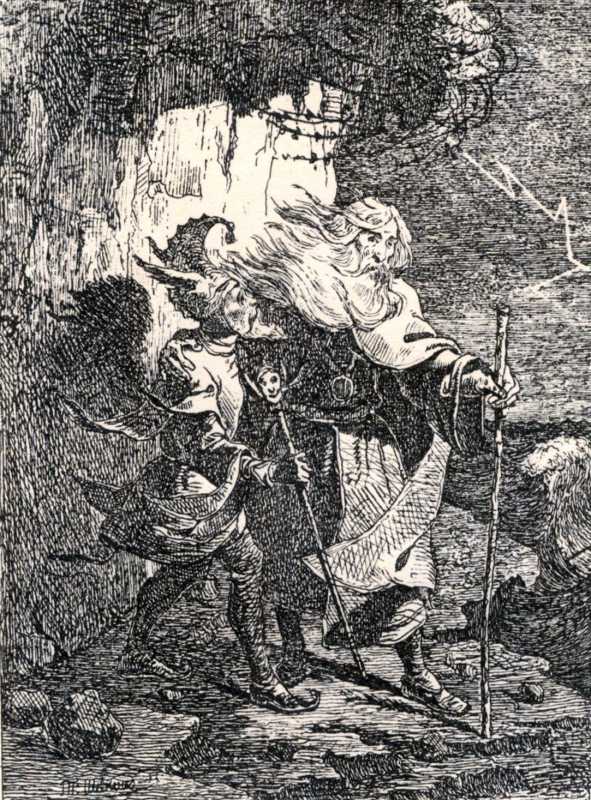 Барклай-Детоль
Король Лір
Серія «Живописна Україна»
Батькова хата
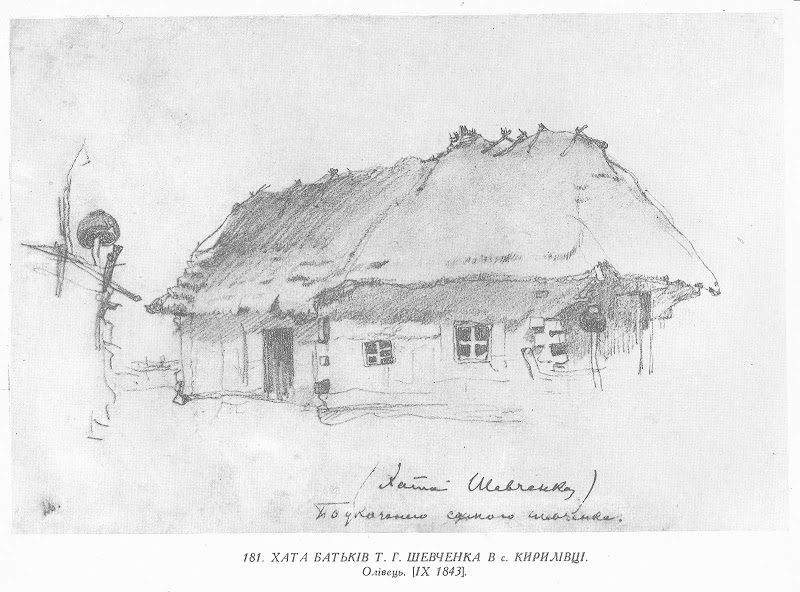 Селянська родина
Почаївська лавра
На пасіці
Казахська серія
Місячна ніч на Кос-Аралі
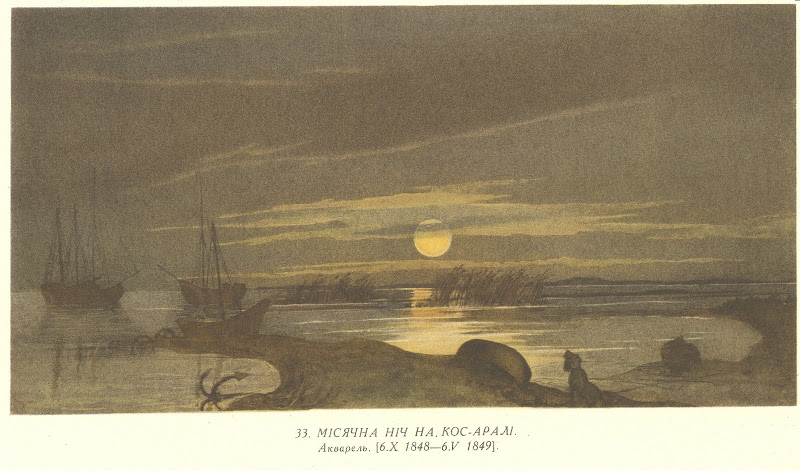 Укріплення Раїм
Байгуші
Казашка Катя
Михайло Щепкін
Автопортрет у шапці та кожусі